#JUSTWEBER
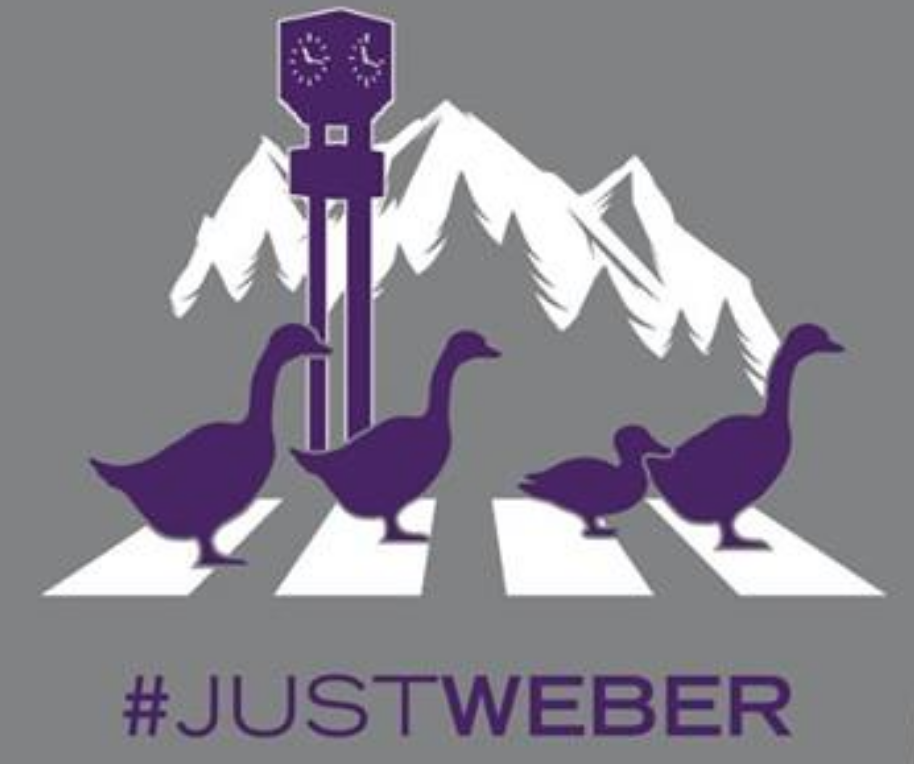 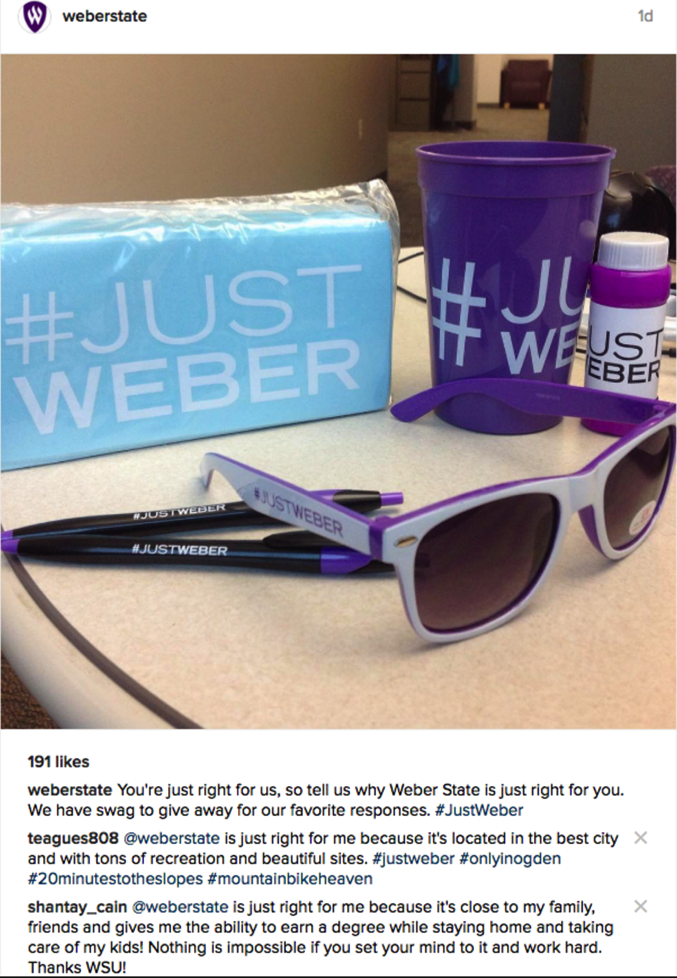 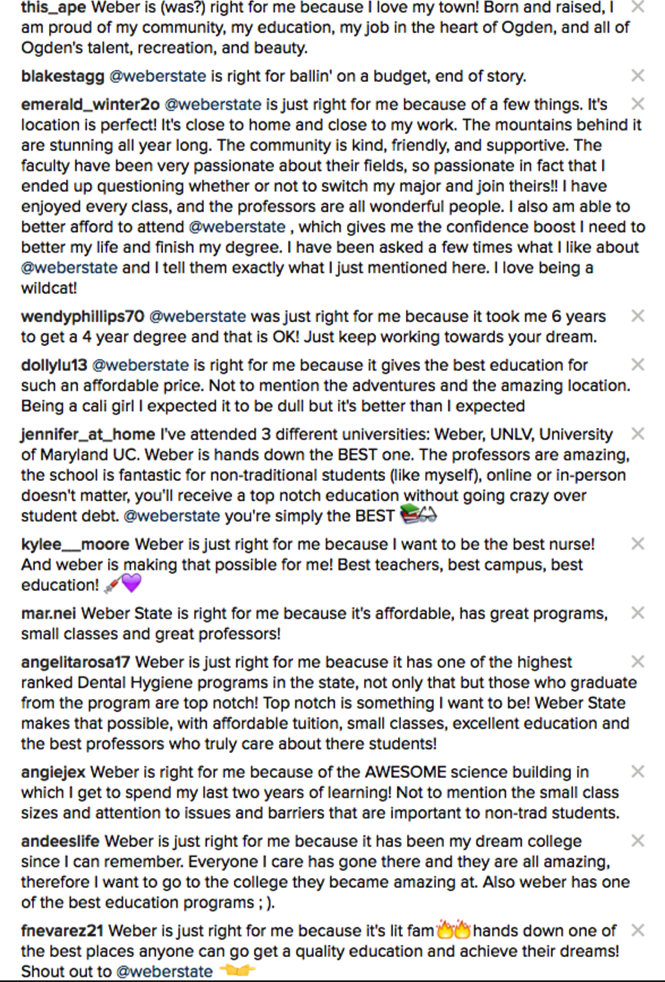 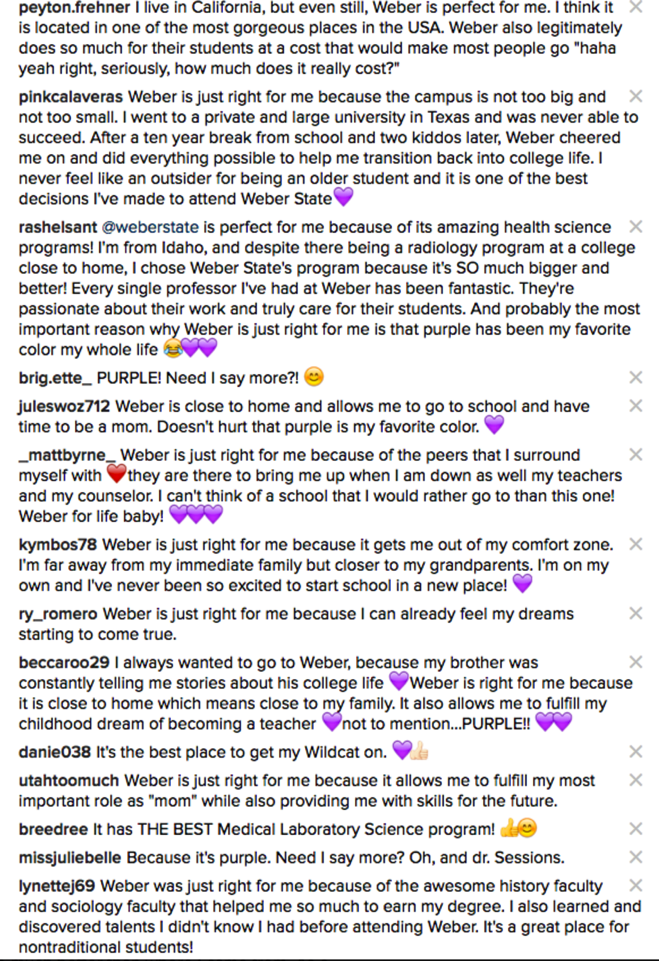 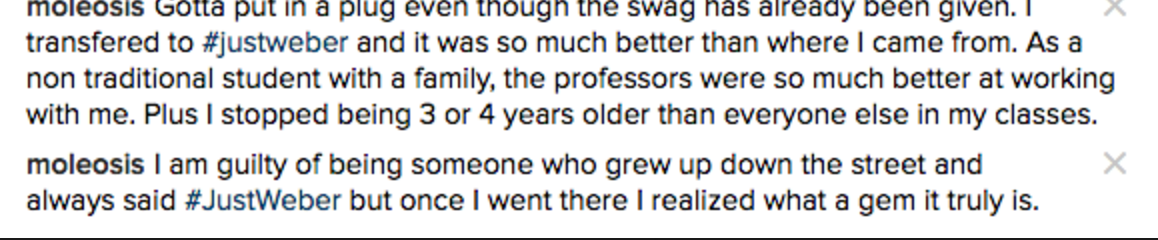 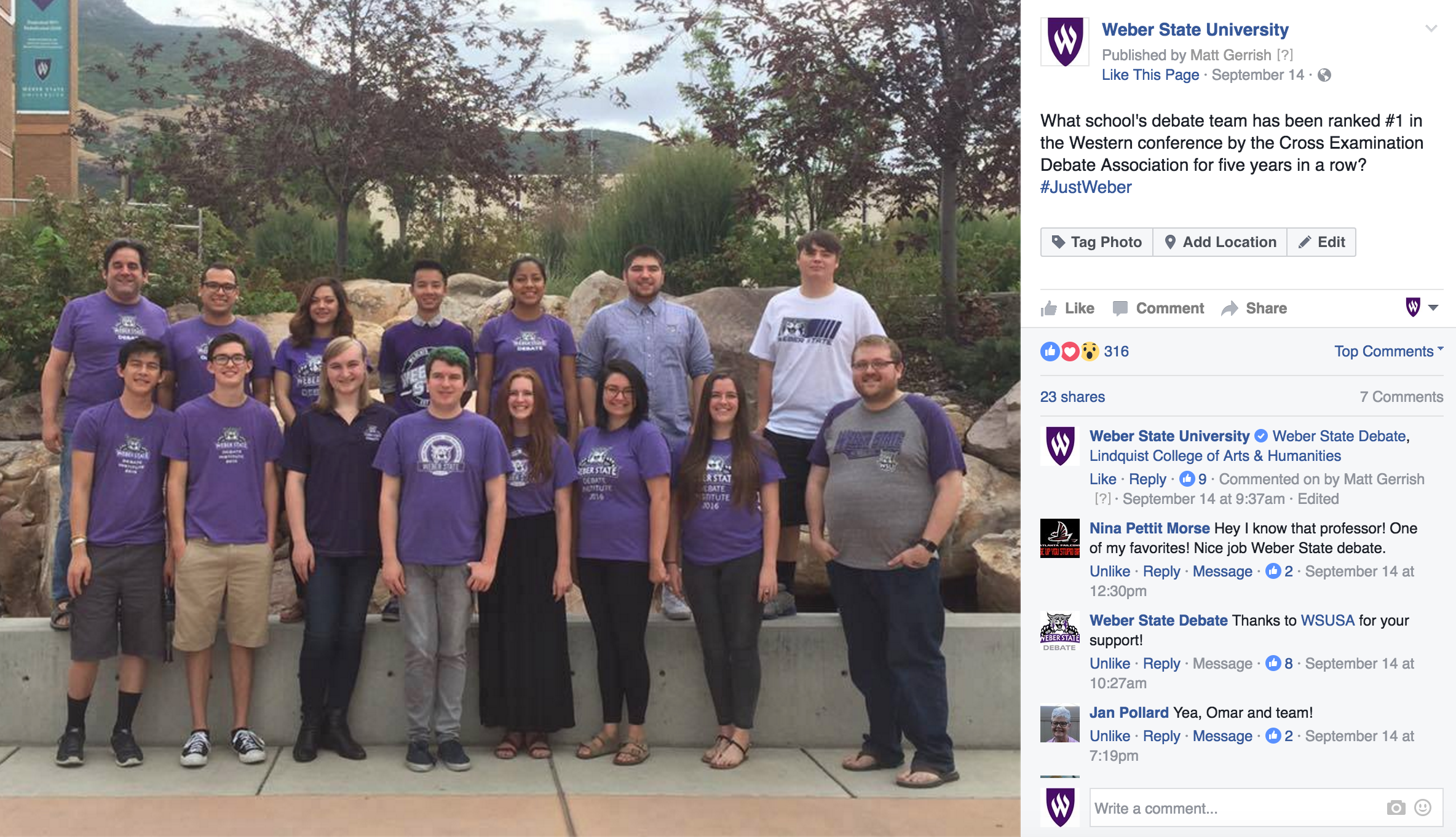 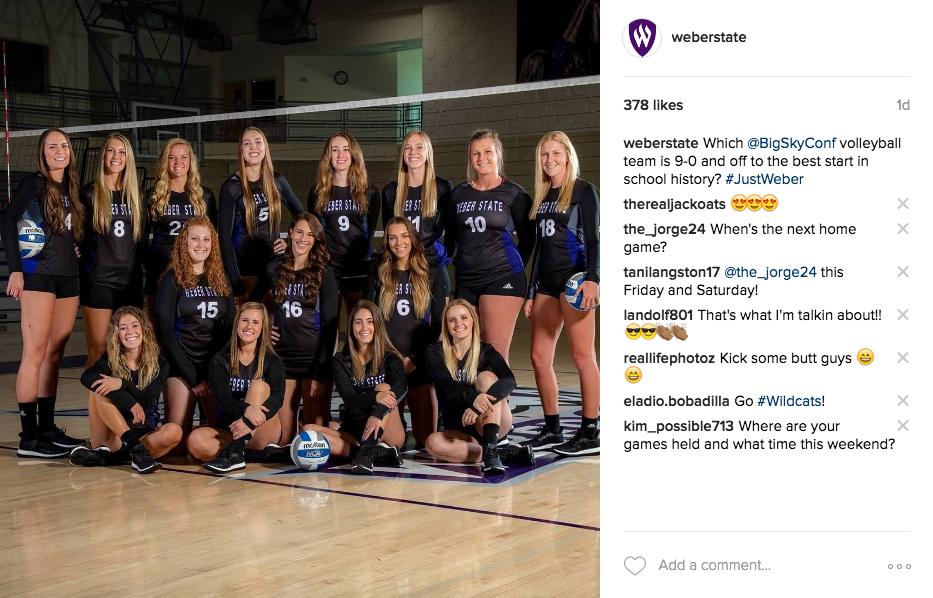 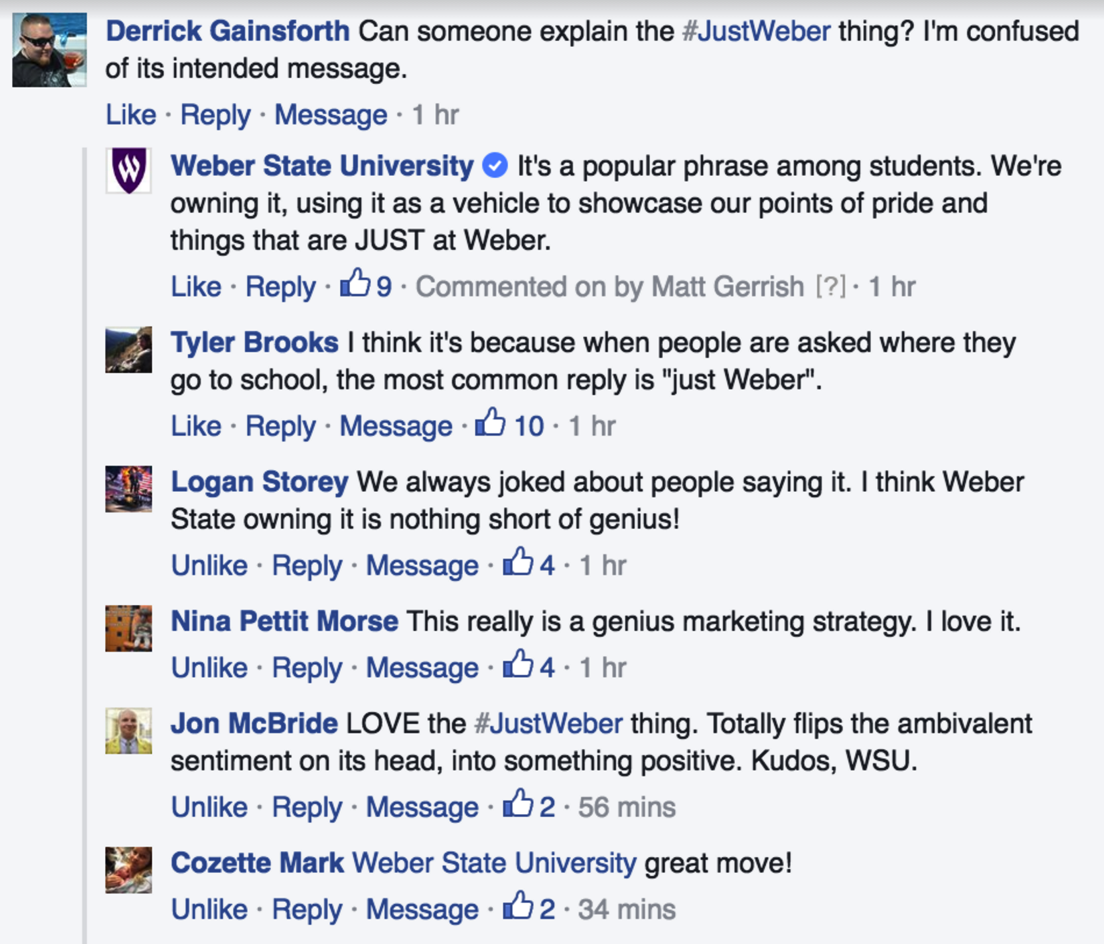 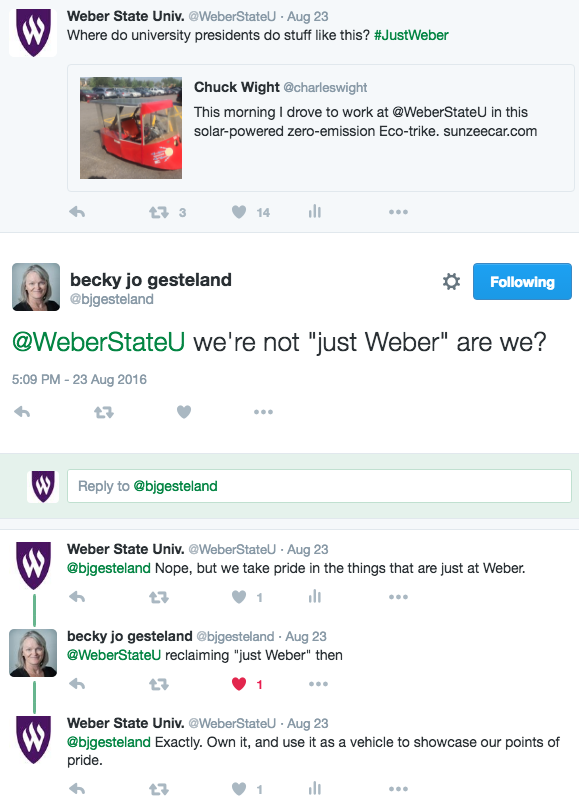 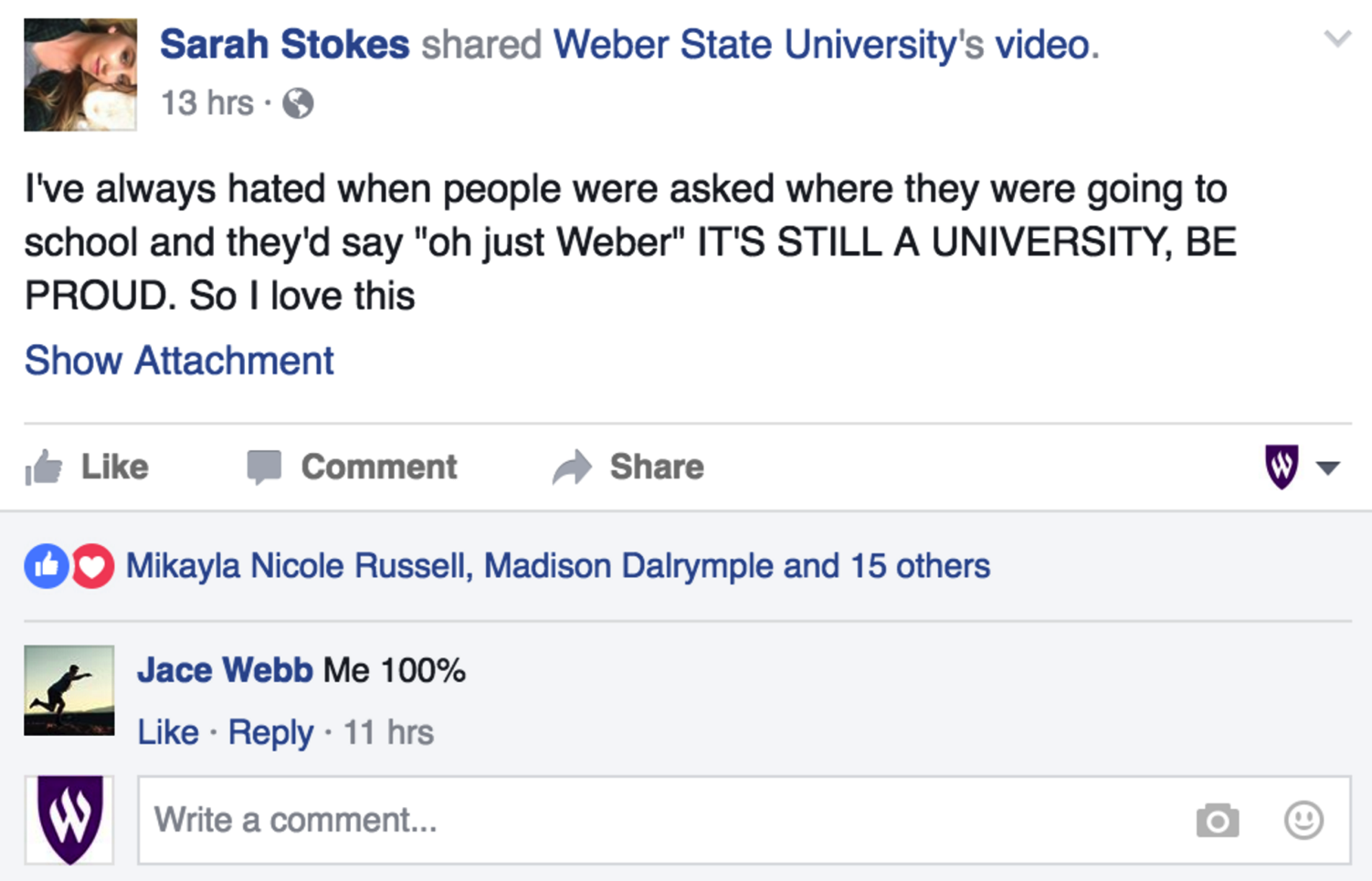 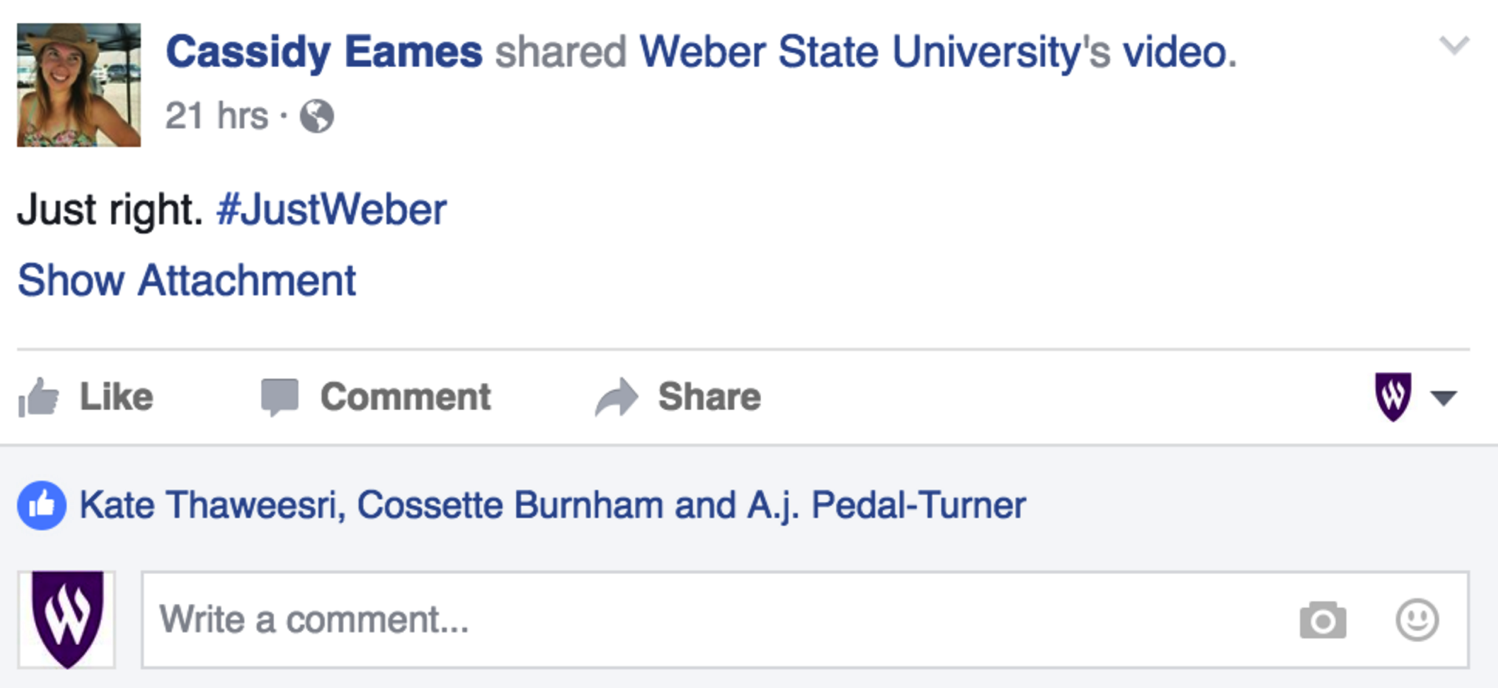 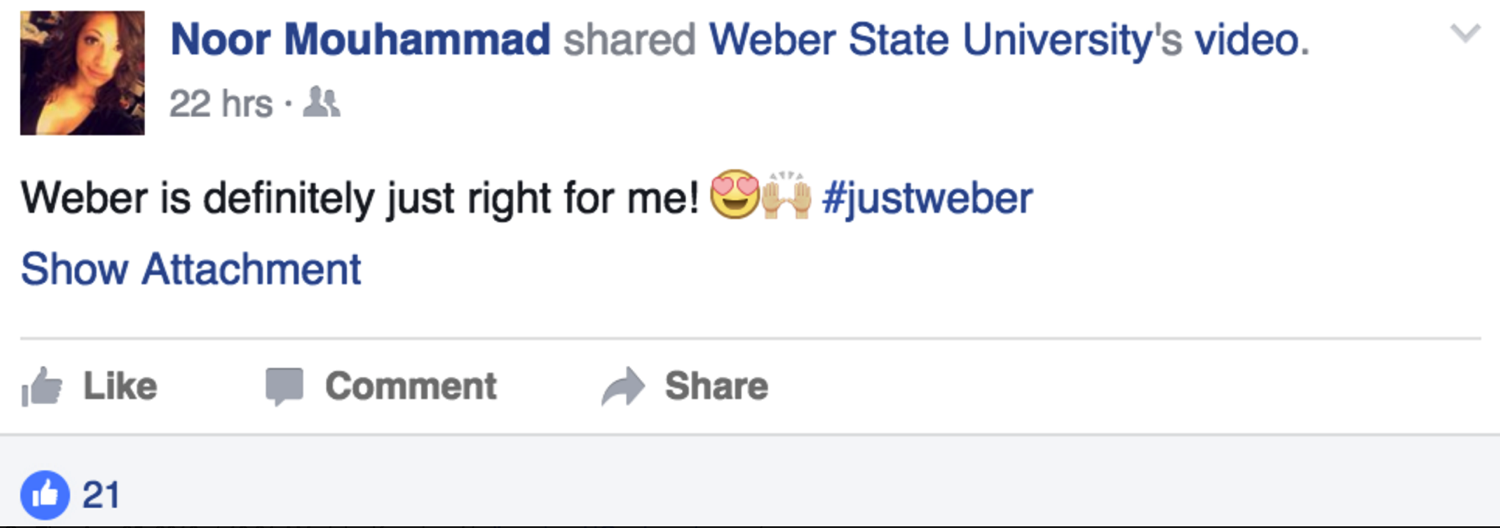 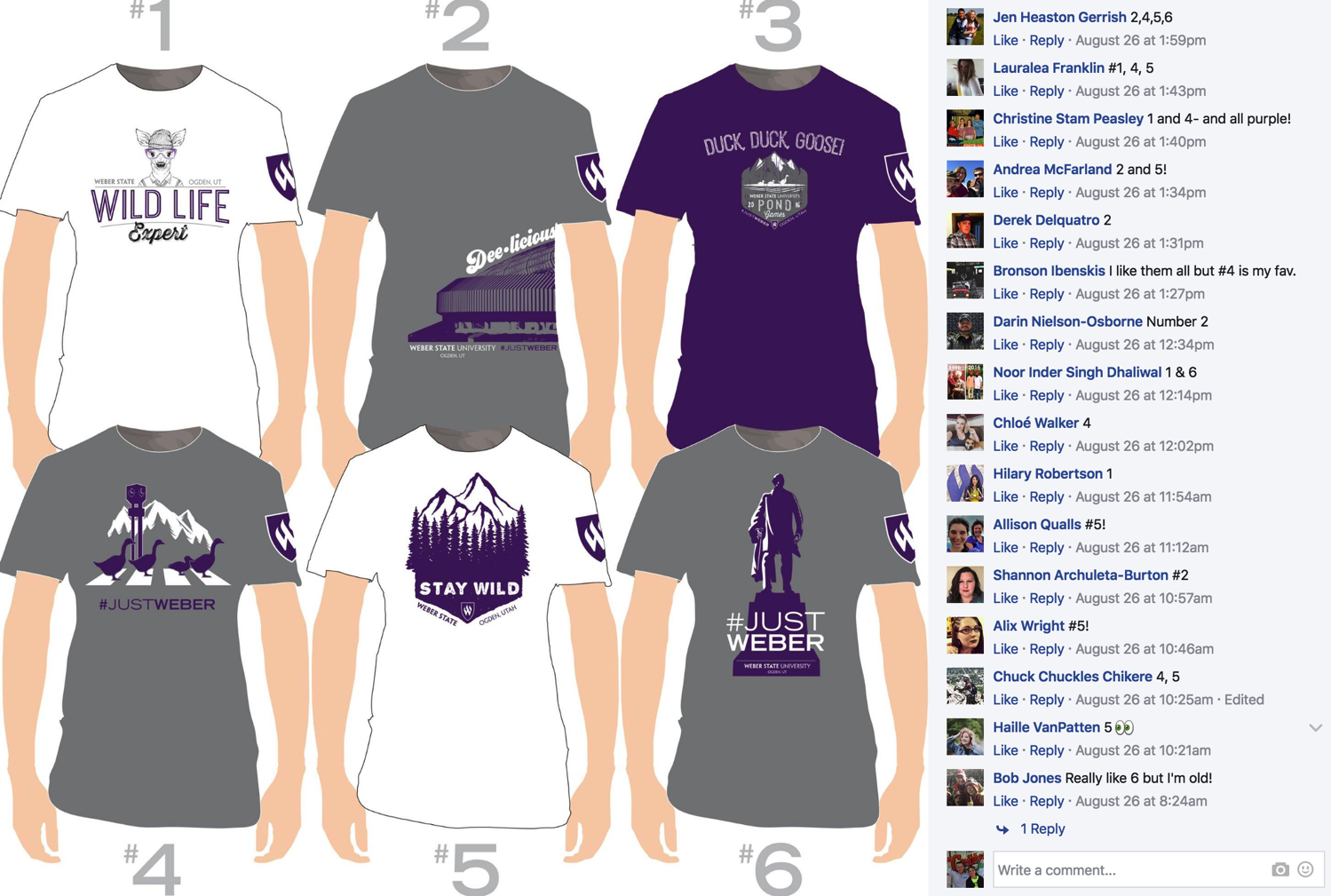 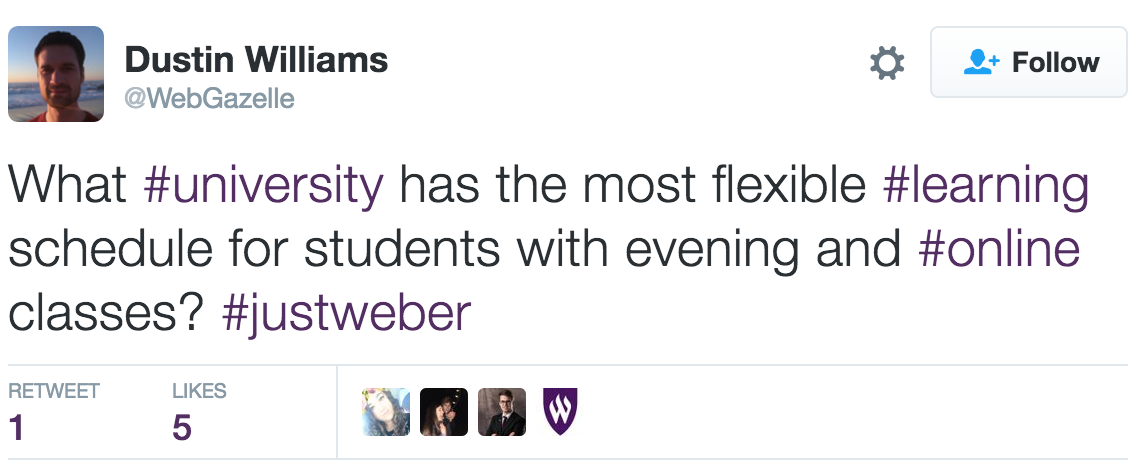 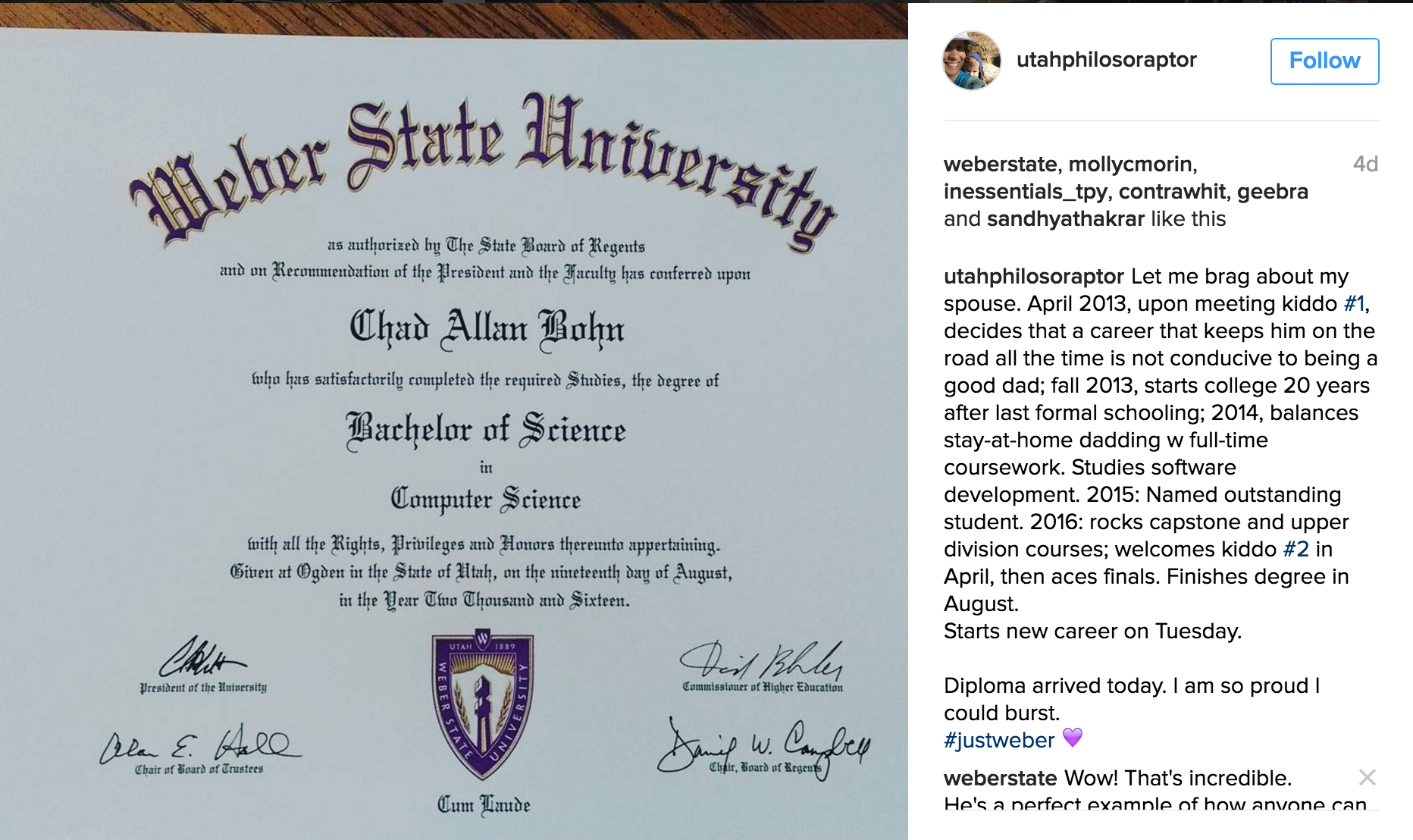 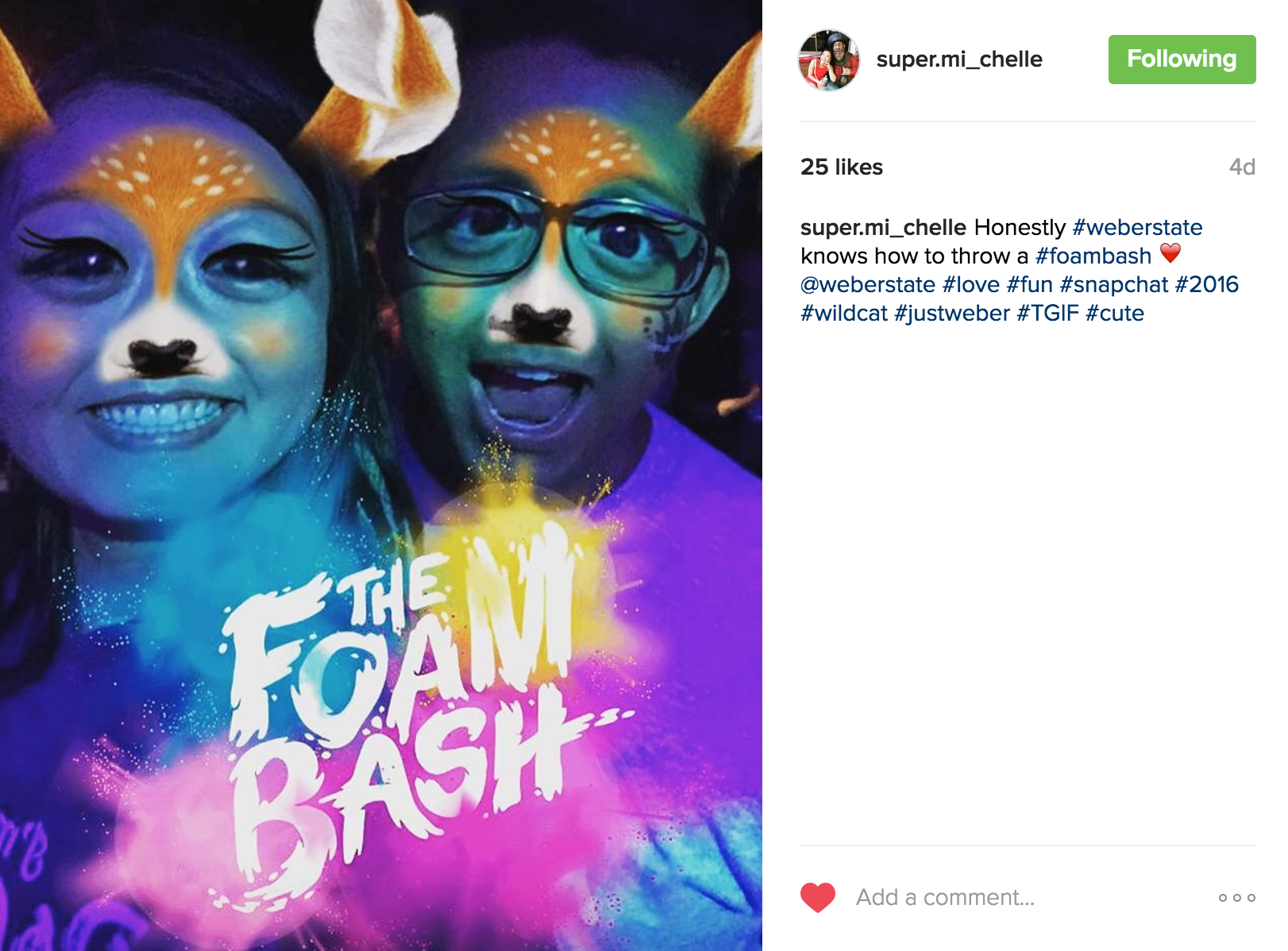 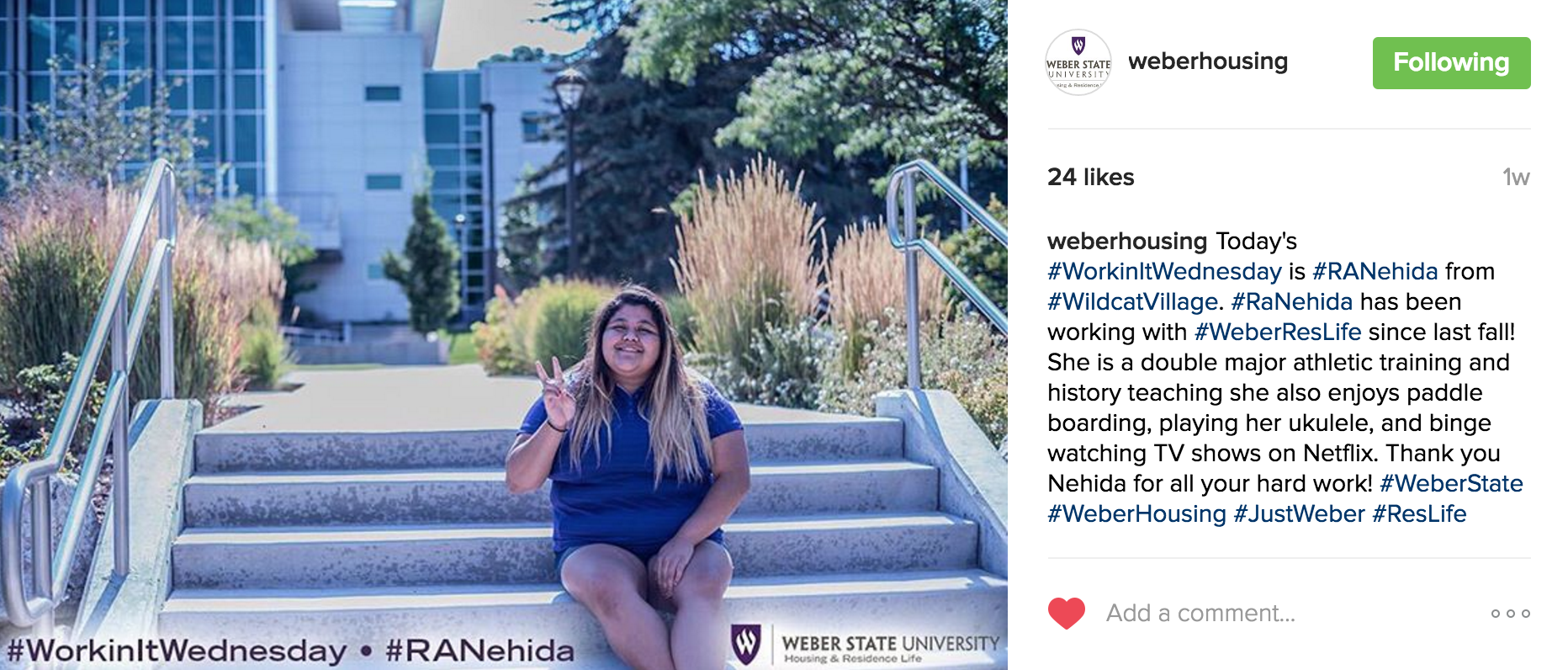 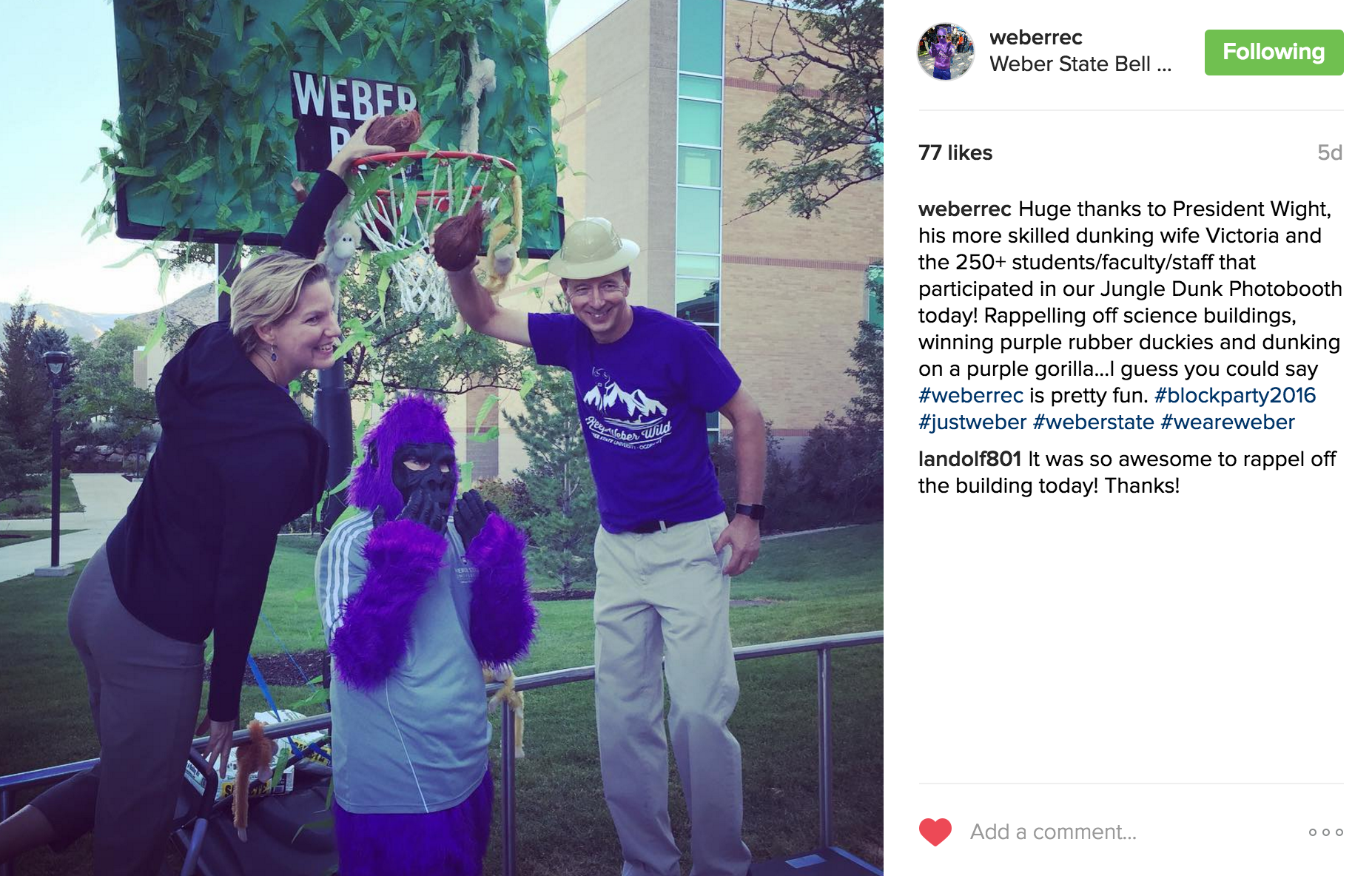 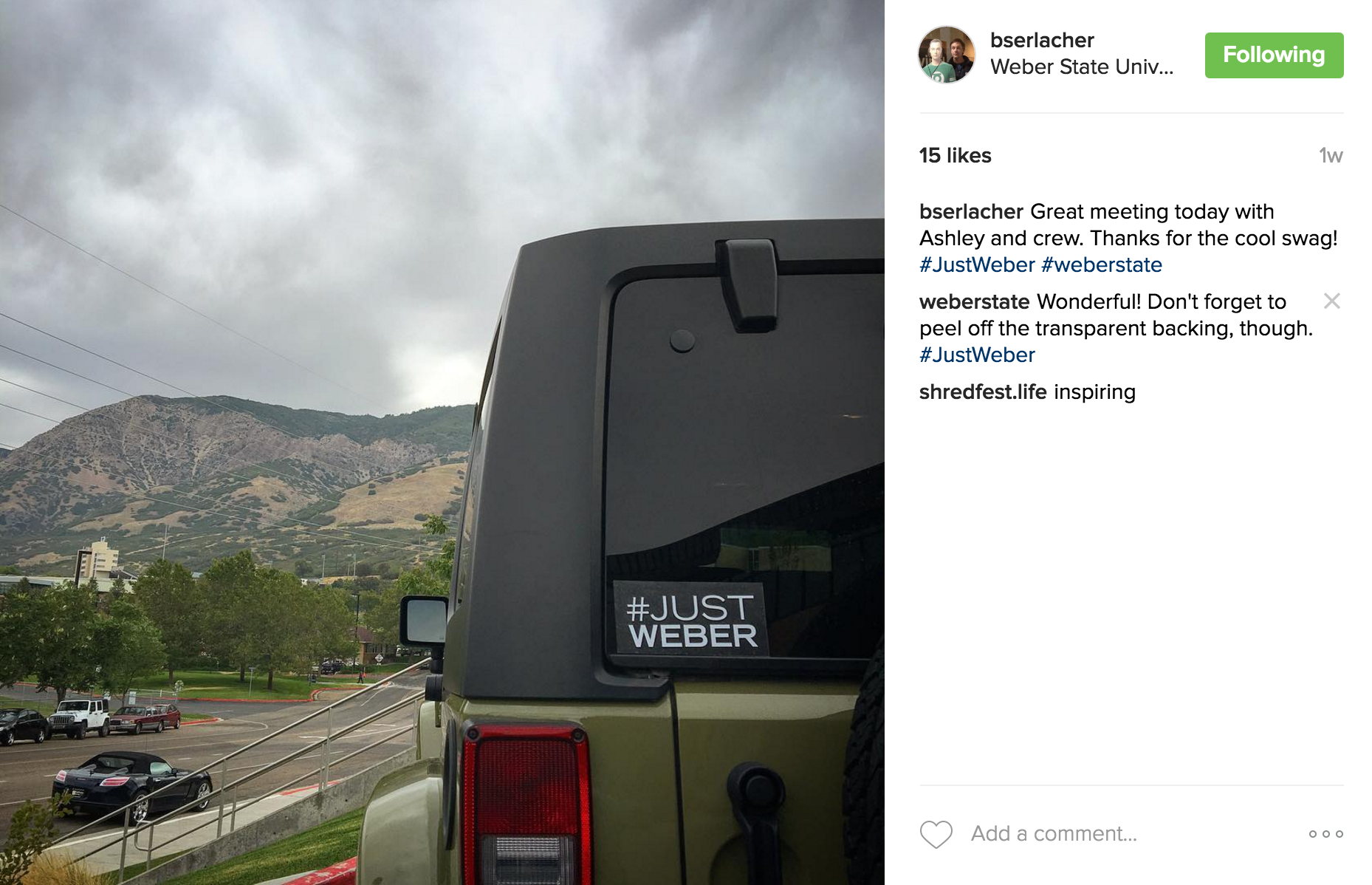 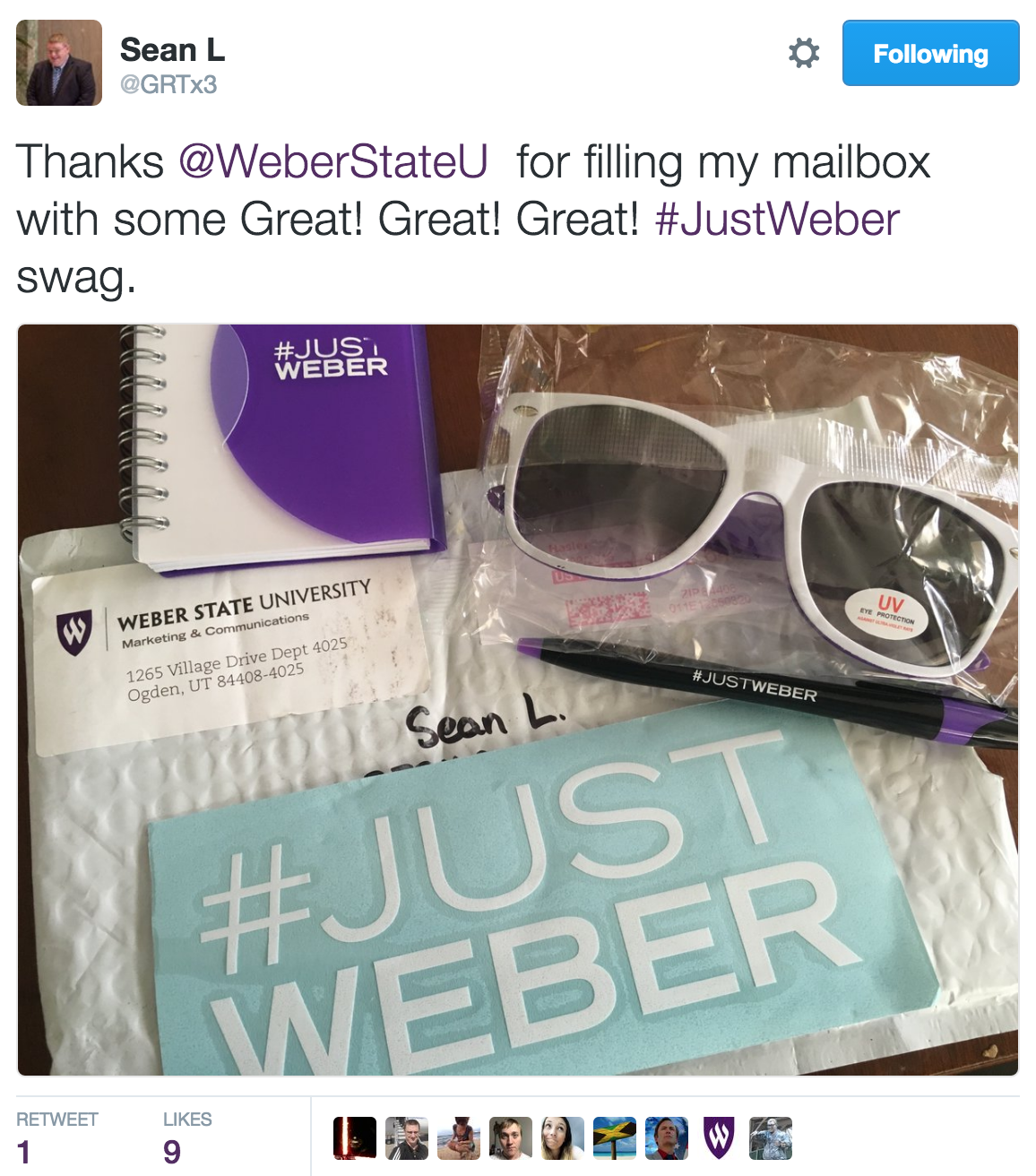 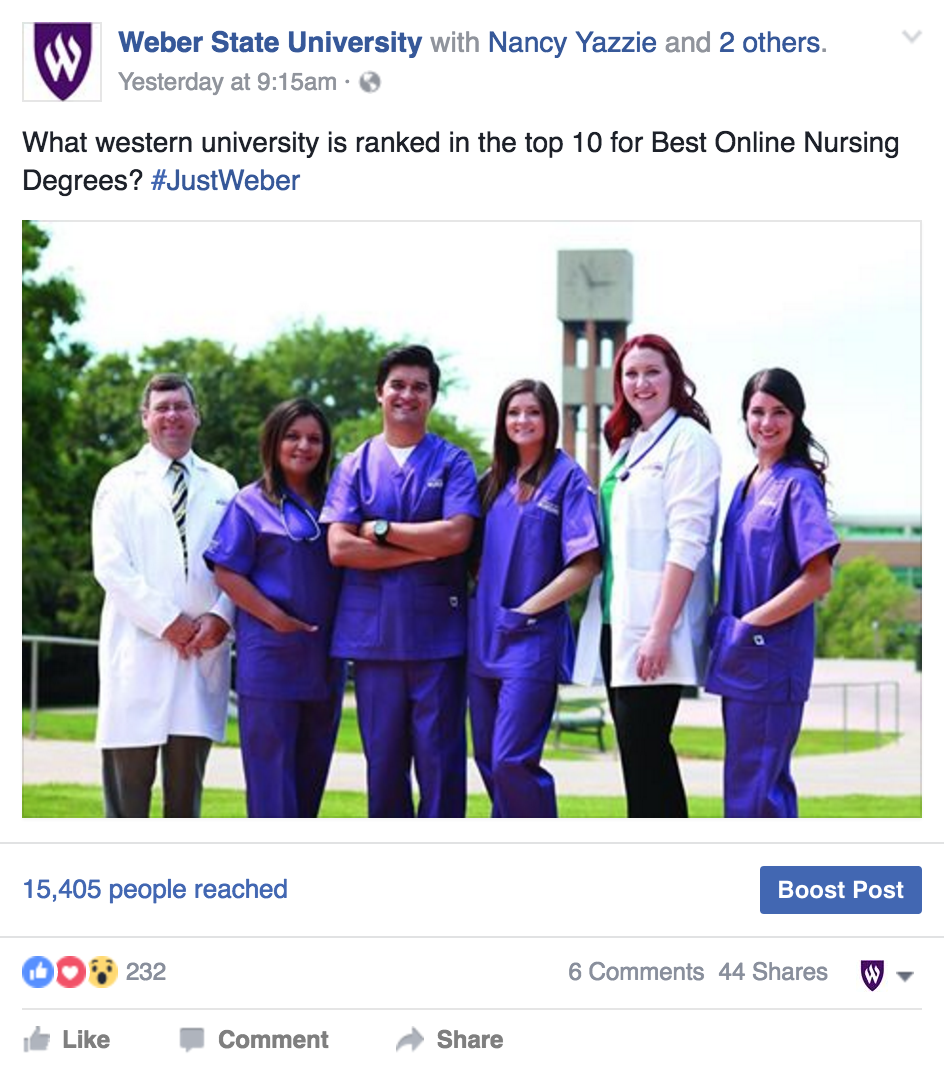